Figure 3. Effect on P45 component. (a) Superimposed waveforms in the 3 hand observation conditions (Pain, Touch, Hand; ...
Cereb Cortex, Volume 17, Issue 11, November 2007, Pages 2553–2561, https://doi.org/10.1093/cercor/bhl161
The content of this slide may be subject to copyright: please see the slide notes for details.
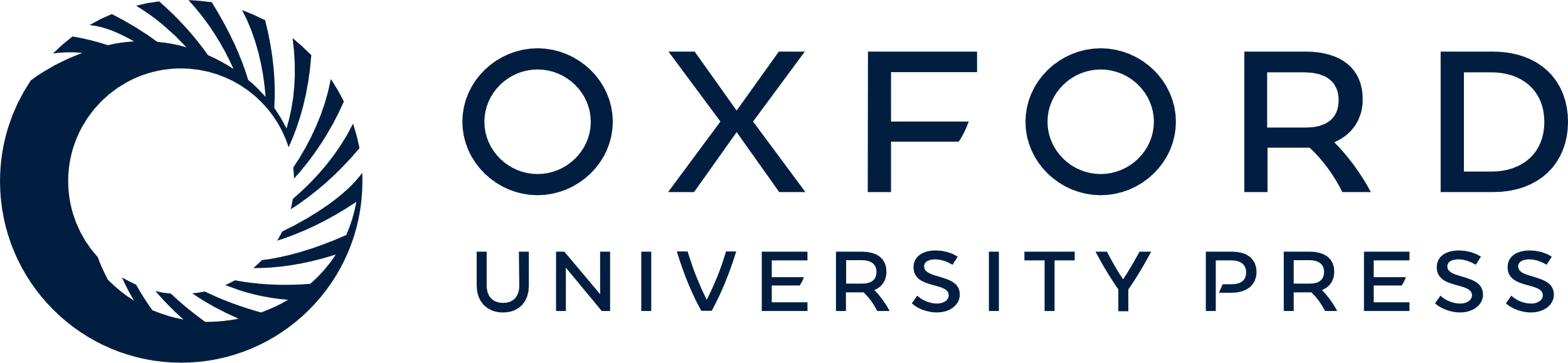 [Speaker Notes: Figure 3. Effect on P45 component. (a) Superimposed waveforms in the 3 hand observation conditions (Pain, Touch, Hand; red, blue, and green traces, respectively) recorded at the CP3 peak electrode. (b) P45 topographic distribution in the same conditions.


Unless provided in the caption above, the following copyright applies to the content of this slide: © The Author 2007. Published by Oxford University Press. All rights reserved. For permissions, please e-mail: journals.permissions@oxfordjournals.org]